EVIDENCIAS 3 AÑOS A
LAS REGLETAS MATEMÁTICAS
NORMAS DE USO
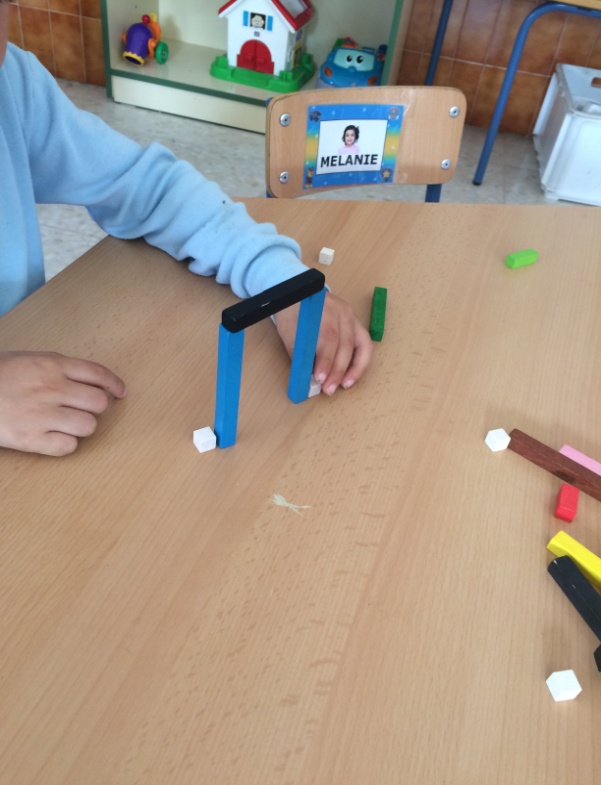 CONSTRUÍMOS…
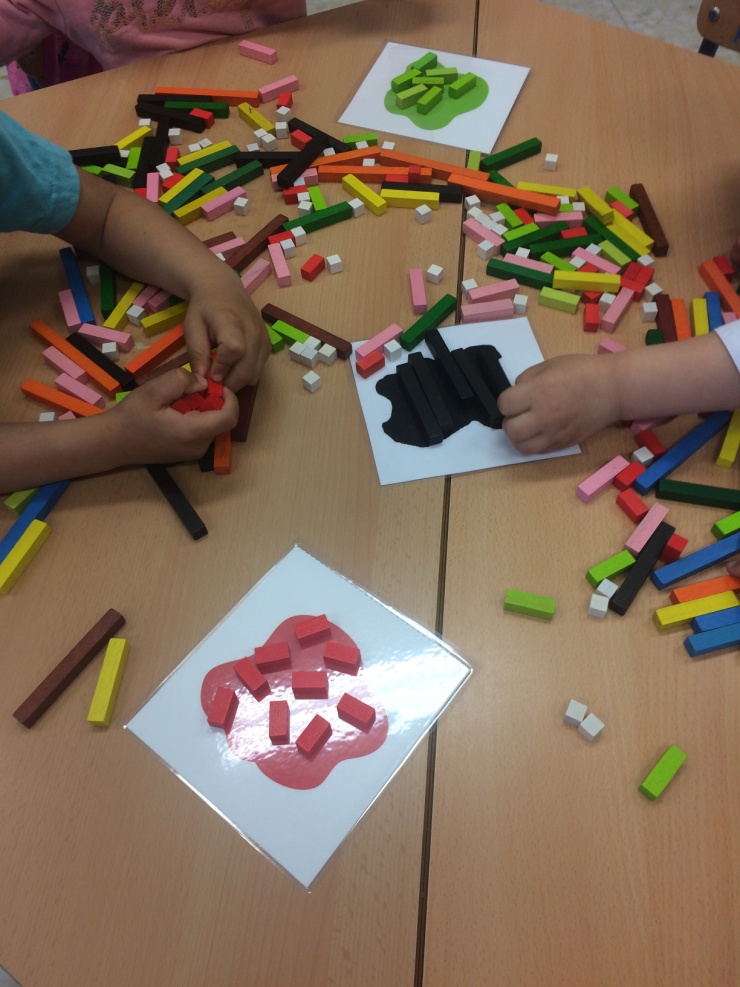 JUEGO DIRIGIDO. LOS COLORES (AGRUPAMOS, IDENTIFICAMOS, ETC.)
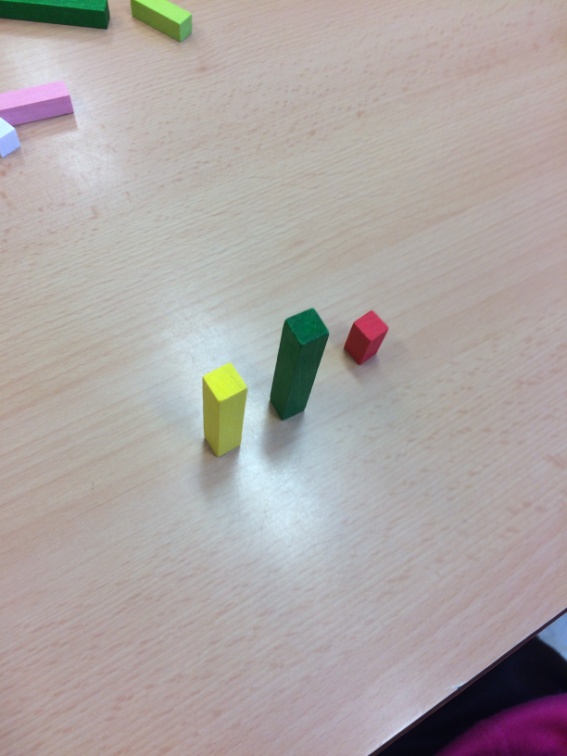 JUEGO DIRIGIDO. TAMAÑOS (MÁS LARGO QUE…MÁS BAJO QUE…ETC.)
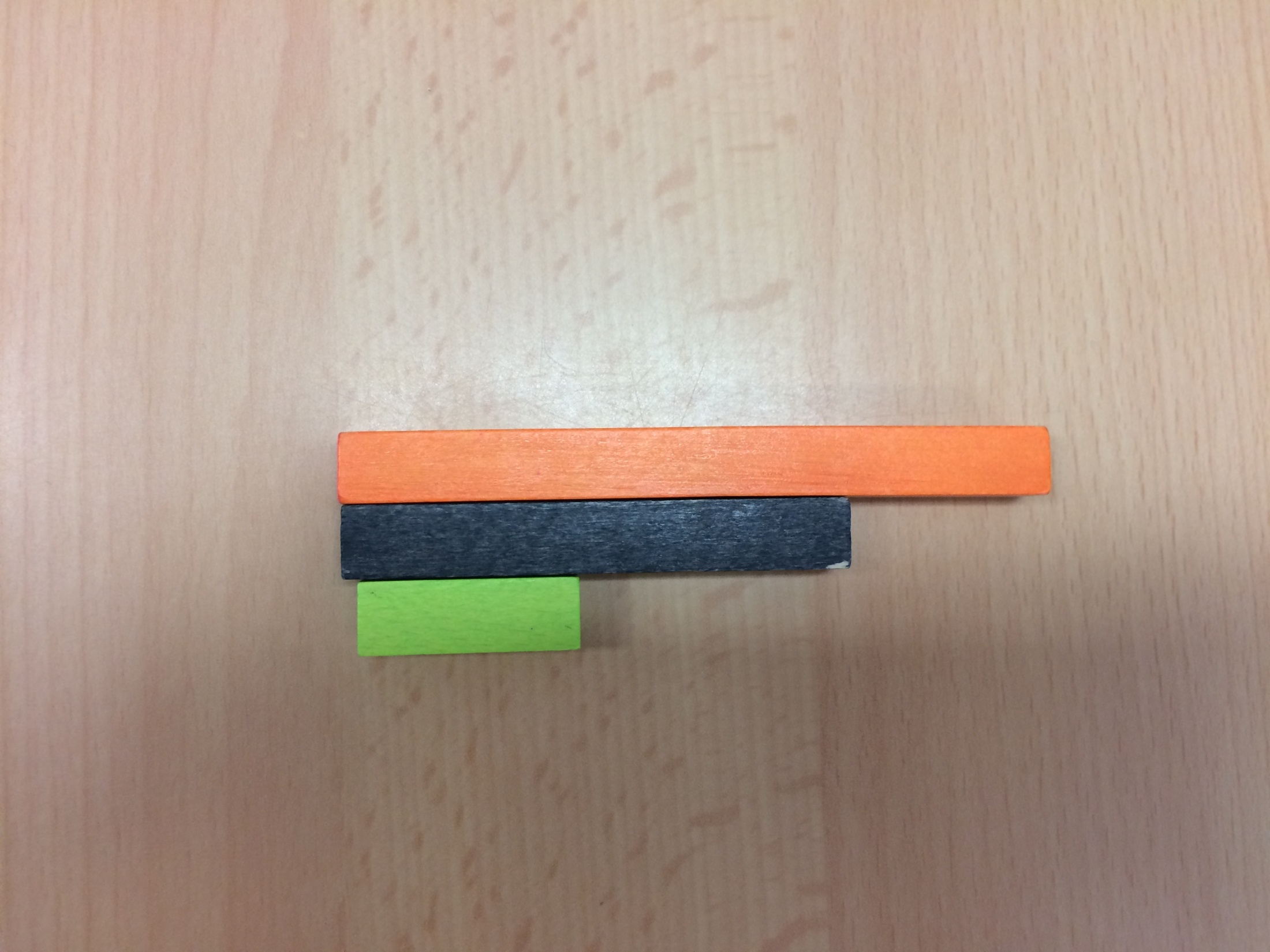